Moving towards sustainable institutional arrangements for reporting to the Convention and Paris Agreement: Chile’s experience
Climate Change Office
Richard Martinez


December 2019
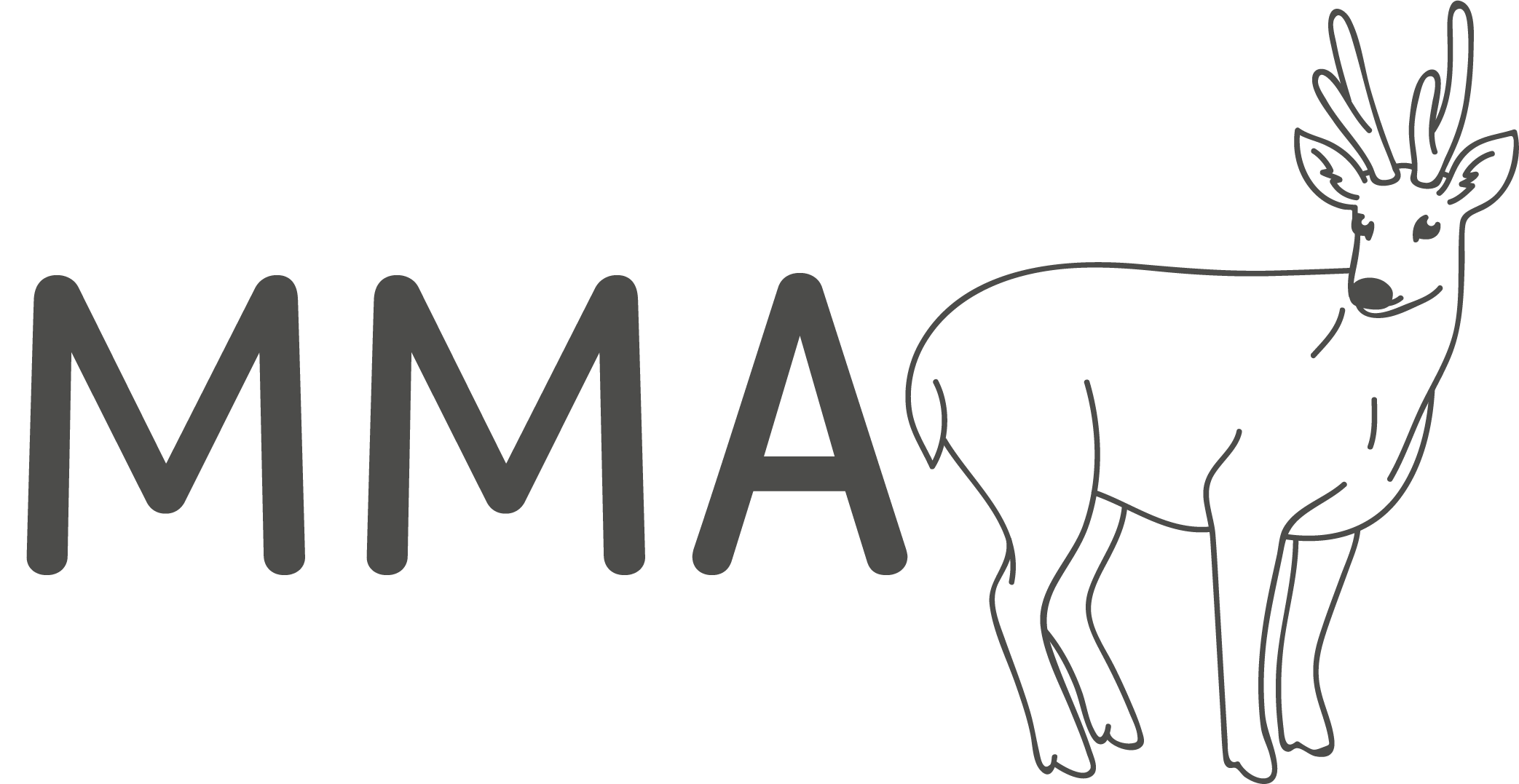 ETF: New challenges
Chile has already two structures that allow us to elaborate and update the BUR:
 
The Inter-Ministerial Technical Team on Climate Change (ETICC), and cross government body that include expert of ministries and their own institutes, coordinated by Ministry of Environment.

The National GHG Inventary System of Chile (SNICHILE), a decentralized body that includes the Ministry of Energy and Agriculture, coordinated by Ministry of Environment.

The additional information regarding the ETF will involve additional efforts.

To fulfil this information the actual structure should be reviewed and strengthen
Structure and instutional arrangements
We need to completely understand what this new requeriments involves. In somes cases will mean additional information. In others new information and analysis.

For the last case, we are considering the develop of new structures.

Example: National Prospective System, based on the Nationa GHG Inventory System.
Support
The support was (and, actually, is) very important in the development of the report, since we have used as a way to engage other ministries and institutions.

The inception process.

Other important network is the Lationamerican Inventory Network (RedINGEI), focus on the capacity building on NGHGI.

We also, in the framework of the RedINGEI, give support to others countries of the region. 

In terms of new support projects, we are part of CBIT.